GruppintervjuNatt- och larmpatrullen
Arbets- och karriärverksamhetens uppdrag är..
Bemanning vid korttidsfrånvaro, upp till 2 veckor framåt i tiden
Vikarielån 6 veckor upp till 6 månader
Sommarrekrytering
Rekryteringsuppdrag 


Alla vikarier upp till 6 månader är anställda på AKV
[Speaker Notes: Arbets- och karriärverksamheten (AKV) är en stödfunktion inom Välfärd samhällsservice som ansvarar för bemanning vid korttidsfrånvaro som verksamheterna inte kunnat planera för och inte kunnat täcka med egen tillgänglig personal.

Allt från bemanning samma dag till upp till 2 veckor framåt i tiden. VAB, sjukdom, semester, t.ex.

Vikarielån - Vi rekryterar och ”lånar ut” vikarier till längre vakanser 1mån till 6mån med förlängning. Vid behov av AVA frågar vi alltid först våra befintliga timvikarier om det är någon som är intresserad av vikariatet, innan vi går ut och eventuellt nyrekryterar. Alla timvikarier och månadsvikarier upp till 6månader är anställda på AKV men arbetar ute på våra verksamheter.

Ansvarar för sommarrekryteringen för alla våra vård- och omsorgsverksamheter. Arbetar man som timvikarie hos oss finns det goda möjligheter att få ett längre vikariat med schema under sommaren. 

Hjälper till med nyrekrytering av all omvårdnadspersonal., även fasta tjänster.]
Vi erbjuder..
Flexibel arbetstidsmodell
Möjlighet till utveckling och erfarenhet
Möjlighet till sommarvikariat och andra längre vikariat
Schyssta arbetsvillkor
[Speaker Notes: Flexibelt arbete: Man väljer själv när man lägger sig tillgänglig i Medvind, som är det system vi arbetar i. 

Möjlighet till utveckling och erfarenhet: Man erbjuds goda möjligeter att prova många olika verksamheter. E-utbildningar som är lönegrundade vid lönerevision.

Beroende på erfarenhet och utbildning har man möjlighet att få vikariat som kommer ut. I förlängningen även tillsvidare om man har rätt utbildning.]
Vi förväntar oss..
Arbete med sin tillgänglighet
Följa rutiner
Initiativförmåga
Att man frågar
Kundperspektiv
[Speaker Notes: Man lägger till och uppdaterar sin tillgänglighet ofta.
Respekterar och följer dels AKV:s rutiner men framförallt verksamheternas rutiner.  Ser till att ta reda på dem tidigt. 

Man är flexibel och anpassar sig efter de nya situationerna. Tar initiativ och vågar fråga. Hellre en fråga för mycket än en för lite. 
Alltid utgå ifrån kunden och arbetar respektfullt.]
Våra verksamheter
Larmpatrullen
Bilburen hemtjänst
Besvara och åtgärda trygghetslarm hos kund dag och kväll
Utgår från NSC Sofiero i Björknäs
Nattpatrullen
Bilburen hemtjänst
Utför beviljad insats hos kund i enskilt hem nattetid
Utgår från NSC Sofiero i Björknäs
[Speaker Notes: Du arbetar i team med kollegor, där kundens behov styr om du arbetar ensam eller tillsammans med en kollega. Vid larminsats är man alltid två personer.
Krävs körkort. Hemtjänstinsatser under nattetid, det vill säga mellan klockan 22.30-07.30, utförs av Nattpatrullen. Resterande tid utförs av Larmpatrullen. 
Ett trygghetslarm innebär att du alltid dygnet runt, kan påkalla hjälp med brådskande personlig omvårdnad eller omsorg som inte kan vänta. För akuta sjukvårdsinsatser - ring 112! När du använder trygghetslarmet är det Larmpatrullen som kommer.
Personer som behöver hjälp, som inte går att planera i förväg, exempelvis riskerar att ramla eller har påtaglig oro för att sådant händer kan få trygghetslarm. För att få trygghetslarm behövs ett biståndsbeslut, som fattas av socialtjänstens äldreenhet. Om larmpatrullen får flera larm samtidigt prioriteras människor med hjärtproblem, de som fallit i bostaden, eller situationer då det är svårt att fastställa vad som har orsakat larmet. Det kan vid sådana tillfällen hända att andra får vänta lite längre på hjälp.]
Laget runt
Utbildning? 
Tidigare erfarenhet av arbete inom vård och omsorg?
	- Har du vana från att arbeta hos kund i enskilt hem?
Vad intresserade dig med den här tjänsten?
Vilken av verksamheterna är du intresserad av?
Hur mycket är du intresserad av att jobba? 
Mobilt BankID?

Har du dator- och dokumentationsvana?
B-körkort? Manuell/automat?
En liten gruppövning…
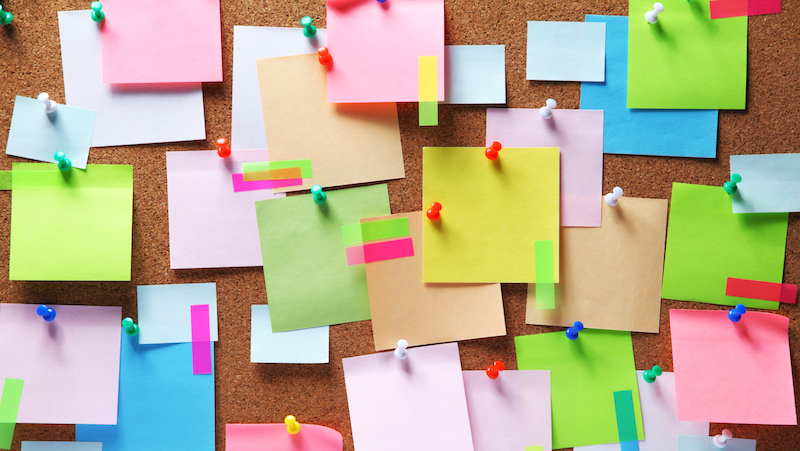 [Speaker Notes: 3-4 egenskaper eller kompetenser som ni tycker är viktiga när man ska arbeta inom natt- och larmpatrullen. Ett exempel på en egenskap som jag anser vara viktig när man jobbar med det jag gör (rekryteringsassistent) är strukturerad. Så skriv en egenskap per lapp och när ni är klara kan ni gå och sätta upp era lappar på tavlan.]
Gruppövning 2 - Case
Case 1
Du går med en kollega in till en kund. När din kollega tror att du inte ser stoppar hen en av kundens tabletter i sin egen ficka. 

Vad gör du?
[Speaker Notes: Berättar för min chef vad jag sett. Det är inte ok beteende. Kia-anmälan?]
Case 2
Inom natt- och larmpatrullen så träffar du hela tiden nya kunder. 

Hur gör du för att en kund du aldrig träffat ska känna sig trygg när du kommer in för att hjälpa hen?
[Speaker Notes: Presenterar dig och berättar vem du är och varför du är där. Är lyhörd och lyssnar på kunden]
Case 3
En anhörig till kund ringer och är mycket arg och ganska otrevlig. Personen är missnöjd över hur hens mamma har blivit bemött vid gårdagens insatts. 

Hur hanterar du detta?
[Speaker Notes: Tacka kunden (enl Nackas gåvoprincip) och berätta att det är väldigt olyckligt att personen upplever att mamman blivit dåligt bemött men att du är glad att personen ringde. Anteckna allt personen säger och fyll i en klagomålsblankett (finns på nacka.se), ifylld blankett lämnas till chef. Berätta för kunden vad du gör med personens synpunkt och berätta att chefen kommer kontakta kunden. Tacka kunden för att hen tog kontakt ännu en gång innan samtalet avslutas.]
Processen vidare
Återkoppling via mejl eller telefon 
Utdrag ur belastningsregistret (blankett 442.5)
2 referenser (varav minst en chef) 
Arbetsgivarintyg och eventuella omdömen
Betyg på relevant utbildning
[Speaker Notes: Dubbelkolla kring körkort]